介護支援専門員研修小規模研修４
ケアマネジメントの展開事例演習


「内臓の機能不全に関する事例」
本科目の目的
Ｐ．281
内臓の機能不全に係る各疾患・症候群（糖尿病、高血圧、脂質異常症、心疾患、呼吸器疾患、腎臓病、肝臓病等）の特性や療養上の留意点、起こりやすい課題を踏まえた支援に当たってのポイントを理解する。
2
本科目の修得目標
Ｐ．282
①内臓の機能不全に係る各疾患・症候群の種類、原因、症状、生活をする上での障害及び予防・改善方法や特徴について説明できる。
②内臓の機能不全等の原因、生活をする上での障害及び予防・改善方法について説明できる。
③内臓の機能不全に係る各疾患・症候群の予防や改善方法について説明できる。
④内臓の機能不全に係る各疾患・症候群における療養上の留意点について説明できる。
⑤内臓の機能不全に係る各疾患・症候群における生活習慣を改善するための方法について説明できる。
⑥内臓の機能不全に係る各疾患・症候群の特性に応じたケアマネジメントの具体的な方法を実施できる。
⑦継続学習の必要性と、具体的な学習方法を述べることができる。
3
本科目のスケジュール
＜2時間30分＞

１１：３５～　　修得目標の確認
１１：４０～　　講義
１２：０５～　　昼休憩（45分）
１２：５０～　　事例の読み込み
１３：１０～　　演習①
１３：３５～　　演習②
１４：１０～　　演習③
１４：４５～　　研修記録シート記載
１４：５０　　　　終了・休憩
4
[Speaker Notes: ～１０：０８]
前回講義の振り返り
ケアマネジメント各プロセスにおける留意点
【修得目標】　

①内臓の機能不全に係る各疾患・症候群（糖尿病、
　高血圧、脂質異常症、心疾患、呼吸器疾患、腎臓
　病、肝臓病）の種類、原因、症状について説明できる

②内臓の機能不全等の生活をする上での障害及び
　予防・改善方法について説明できる

③内臓の機能不全等における療養上の留意点に
　ついて説明できる
5
ミニワーク
「内臓不全」
ﾜｰｸｼｰﾄ
Ｐ58
ミニワーク　　課題提示　　　解答例
「内臓不全」
ミニワーク　　課題提示　　　解答例
「内臓不全」
ミニワーク　　課題提示　　　解答例
「内臓不全」
ミニワーク　　課題提示　　　解答例
「内臓不全」
昼休憩
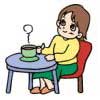 事例の読み込み
事例の概要（P283）
②基本情報（P310～311）
➂主治医意見書（P312～313）④アセスメントに関する項目
　　　　　　　（P314～317）
12
自由に自宅で過ごし、心疾患の悪化を繰り返して
　いる利用者への支援
Ｐ．283
上原絹子さん（仮名）84歳。
築80年以上の一戸建て借家で一人暮らし。現在生活している地域で生まれ育ち、21歳のときに近所に住む男性と恋愛結婚した。今の借家は夫がすべて改装し、一室を美容院にして４年前まで細々と仕事をしていた。
女学生時代の友人が月に１、２回遊びに来て、楽しい時間を過ごしている。買い物の支援や相談にのってくれる知人も近所にいる。
近隣のかかりつけ医に、夫と一緒に通うことが日課だったが、夫は介護老人保健施設に入所中。脊柱管狭窄症や両膝の変形もあり、横になることが増え、徐々に歩行状態も悪化し通院の回数が減った。また、家事もできなくなったことで、室内に物が散乱するようになった。野良猫を自宅に招きいれることで、さらに不衛生な状態となっていた。
13
上原絹子さんの息子は、このままでは自宅での生活が難しくなるのではと不安になり、地域包括支援センターへ相談したことで支援の開始となった。
慢性心不全があり、服薬管理や水分、塩分制限が必要な状態だが、本人が自由奔放な性格で、周囲から管理や制限について話をしても、強い不満となりなかなか聞き入れることが難しい状態。また、周囲の言動を被害的にとらえることが多く、主治医を含め、ヘルパーなど関係者への不信感を募らせることも多い。
本人の望む自宅での生活を継続するには、本人と主治医及び支援者とで決めたルールを守ることが必要であることをケアチームで共有し、支援を進めている。
14
「内臓不全」
演習①　  リスクの視点
ﾜｰｸｼｰﾄ
Ｐ59
個人ワーク（３分）
【修得目標】演習①②　

②内臓の機能不全等の生活をする上での障害及び
　予防・改善方法について説明できる

③内臓の機能不全等における療養上の留意点に
　ついて説明できる

⑤内臓の機能不全等の特性に応じたケアマネジ
　メントの具体的な方法を実施できる
「内臓不全」
演習①　   リスクの視点
グループワーク（１０分）
上原絹子さんは心疾患で治療を受けていますが、このままの生活を続けた場合、３か月後はどのような変化が考えられますか？
「内臓不全」
演習①　   リスクの視点   解答例
「内臓不全」
演習②　  服薬管理の視点
ﾜｰｸｼｰﾄ
Ｐ59
「内臓不全」
演習②　  服薬管理の視点
ﾜｰｸｼｰﾄ
Ｐ59
「内臓不全」
演習②　  服薬管理の視点
グループワーク（10分）
【ワーク①】
 在宅では、薬物療法を治療の基本としつつ、食事や生活習慣の改善も重要です。事例の上原絹子さんの服薬状況を把握するために必要なことはなんだと考えますか。
【ワーク②】
 どのような工夫で、服薬管理ができると思いますか。
「内臓不全」
演習②　  服薬管理の視点   解答例
「内臓不全」
演習②　  服薬管理の視点   解答例
ﾜｰｸｼｰﾄＰ60
「内臓不全」
演習➂
食事制限がある人への支援の視点
【修得目標】


④内臓の機能不全等における生活習慣を改善する
　ための方法について説明できる

⑤内臓の機能不全等の特性に応じたケアマネジ
　メントの具体的な方法を実施できる
ﾜｰｸｼｰﾄＰ60
「内臓不全」
演習➂
　　食事制限がある人への支援の視点
ﾜｰｸｼｰﾄＰ60
「内臓不全」
演習➂
　　食事制限がある人への支援の視点
「内臓不全」
演習➂
　　食事制限がある人への支援の視点
グループワーク（10分）
【ワーク①】
上原絹子さんの生活習慣を考えるうえで、とくに、食事制限を行う必要があります。上原さんの食生活と体調の関係をどのように考えますか。
【ワーク②】
上原絹子さんの生活に対する意向は、「夫が改装してくれた家で再び夫と暮らしたい。そのためには元気な身体でいないといけないと思う。また、もう一度デイサービスで他の人にブローをして喜んでもらいたい。」というものですが、それを実現するために必要なことは何でしょうか？
【ワーク➂】
 好きなものを食べたいと考えている上原さんに、誰がどのように説明するのが有効だと思いますか。
演習➂　　　　解答例
　　食事制限がある人への支援の視点
「内臓不全」
「内臓不全」
演習➂         解答例
　　食事制限がある人への支援の視点
演習➂　　　解答例
　　食事制限がある人への支援の視点
「内臓不全」
まとめと振り返り
30
研修記録シートの記入
研修記録シートを通じて、
本科目を振り返りましょう。
31
[Speaker Notes: １３：３０～１３：３５]
本科目の修得目標
Ｐ．282
①内臓の機能不全に係る各疾患・症候群の種類、原因、症状、生活をする上での障害及び予防・改善方法や特徴について説明できる。
②内臓の機能不全等の原因、生活をする上での障害及び予防・改善方法について説明できる。
③内臓の機能不全に係る各疾患・症候群の予防や改善方法について説明できる。
④内臓の機能不全に係る各疾患・症候群における療養上の留意点について説明できる。
⑤内臓の機能不全に係る各疾患・症候群における生活習慣を改善するための方法について説明できる。
⑥内臓の機能不全に係る各疾患・症候群の特性に応じたケアマネジメントの具体的な方法を実施できる。
⑦継続学習の必要性と、具体的な学習方法を述べることができる。
32